Структура электро-сталеплавильного цеха
Общая характеристика электросталеплавильных цехов
Основные линии грузопотоков электросталеплавильного цеха — это доставка и загрузка стального лома, а в некоторых цехах также металлизованных окатышей; доставка и загрузка в печь шлакообразующих материалов; доставка и загрузка в печь и в ковш ферросплавов; транспортирование ковшей с жидкой сталью К месту разливки и установкам внепечной обработки; разливка и уборка слитков или литых заготовок; уборка шлака и грузопото­ки, связанные с обеспечением ремонта печей и оборудования.
Для электросталеплавильных цехов характерна организация выплавки и разливки стали в одном здании — главном здании цеха; в нем же часто, организовано хранение запаса лома и era загрузка в корзины и обычно хранение оперативного запаса сыпу­чих материалов и металлизованных окатышей, внепечная обра­ботка стали, подготовка ковшей, а в ряде цехов с разливкой стали в изложницы предусмотрены участки обдирки и термообработки слитков. Помимо главного здания, в состав цеха часто входит шихтовое отделение сыпучих материалов и в отдельных случаях отделение магнитных материалов; при разливке стали в излож­ницы— отделения их подготовки и раздевания слитков; ряд вспо­могательных отделений и объектов, предназначенных для обеспе­чения цеха электроэнергией, водой, кислородом и другими ресур­сами, для очистки отводимых газов, выполнения ремонтных работ; иногда шлаковое отделение.
В течение длительного времени устройство ЭСПЦ и органи­зация в них грузопотоков, особенно на отечественных заводах, были относительно стабильными и характеризовались наличием в главном здании шихтового, печного и разливочного пролетов; разливкой стали в изложницы; расположением печей на границе печного и разливочного пролетов и выпуска стали в ковши, удер­живаемые разливочными кранами. Последние годы характери­зуются поисками и разработкой большого числа новых проектных решений по ЭСПЦ, что объясняется многими факторами: увели­чением мощности печных трансформаторов, емкости печей и их производительности; ростом объема грузопотоков; вынесением части технологических операций из печи в ковш и переходом на непрерывную разливку стали; необходимостью повышения уровня механизации и улучшения условий труда; возросшими требова­ниями по охране окружающей среды; необходимостью в ряде слу­чаев использования металлизованного сырья.
Описание некоторых эспц
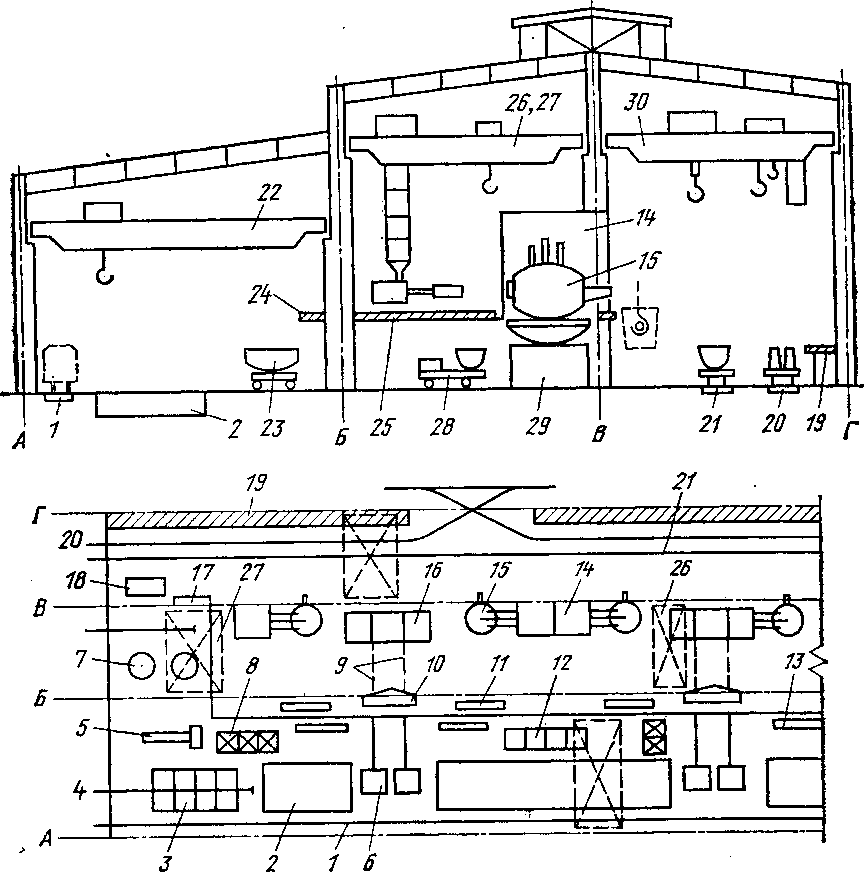 Планировка цеха, показанного на рис. 38, и организация в нем основных работ характерны для многих строившихся ранее оте­чественных ЭСПЦ. Характерные особенности цеха следующие: разливка стали в изложницы, подача в цех всех материалов че­рез шихтовой пролет, расположение печей на границе печного и разливочного пролетов. Цех состоит из трех пролетов — шихтового А—Б, печного Б—В и разливочного В—Г. В некоторых це­хах, выплавляющих стали сложного электропечного сортамента, дополнительно имеются пролеты термической обработки или об­дирки слитков. В печном пролете, перекрытом рабочей площад­кой 25, между колоннами ряда В размещены электропечи 15 на двух железобедонных опорах 29 каждая и рядом с ними на рабо­чей площадке — печные подстанции 14. Расположение печей обес­печивает выпуск стали в разливочный пролет и вместе с /тем возможность замены свода и обслуживания ремонта печей кранами печного пролета. Рабочая площадка печного пролета высту­пает в шихтовой пролет, образуя балкон 24, на котором имеются стеллажи 11 для мульд, площадки для установки переносных контейнеров с сыпучими материалами и газовые печи 10 для про­каливания ферросплавов. В торце печного пролета на нулевой отметке расположен участок 7 наборки сводов. Печной пролет обо­рудован мостовыми завалочными кранами 27 и крановыми зава­рочными машинами 26.
План и поперечный разрез электросталеплавильного цеха А
В шихтовом пролете установлены ростовые краны 22, обору­дованные грейферами, электромагнитами, мульдовыми захватами. Разливочный пролет оборудован разливочными кранами 30; в нем имеются разливочные площадки 19 и пути 20, шлаковый путь 21, ямы 18 для ремонта ковшей, участки 17 наборки и сушки стопо­ров, стенды для сталеразливочных и шлаковых ковшей.
Организация основных работ в цехе следующая. Стальной лом и чушковый чугун привозят в шихтовой пролет в железнодорож­ных вагонах на путь / и разгружают магнитным краном 22 в ямные бункера 2. Отсюда их магнитным краном загружают в кор­зины 23, находящиеся на самоходных тележках на стендах б, обо­рудованных платформенными весами. После заполнения корзины тележка транспортирует ее по поперечному ширококолейному пу­ти 9 в печной пролет, где корзину краном 27 поднимают через проем 16 в рабочей площадке и доставляют к печи для загрузки, корзину опускают краном сверху в открываемое рабочее простран­ство печи и размыкают створки днища. Опорожненную корзину тем же путем возвращают в шихтовый пролет.
Сыпучие материалы привозят на путь 4 и разгружают из ва­гонов в ямные бункера 3, где хранится их запас. Далее сыпучие материалы грейферным краном загружают в переносные бункера, снабженные внизу секторными затворами; бункера поднимают краном шихтового пролета и устанавливают на балкон 24. Откры­вая затвор, высыпают порцию материалов в мульду, которую по­дают под бункер с помощью крановой завалочной машины 26. Далее машина загружает материалы из мульды в печь через ра­бочее окно или высыпает материалы на рабочую площадку у печи. Часть материалов из ямных бункеров загружают в мульды кото­рые подают на стеллажи 11 балкона. Некоторые материалы до­ставляют в пролет также в снабженных снизу затворами контей­нерах, которые сразу ставят на балкон 24.
Ферросплавы привозят в саморазгружающихся контейнерах и иногда на платформах россыпью и разгружают в наземные бун­кера 12 с оградительными стенками (закрома) или в подвесные стационарные бункера 8, снабженные внизу затворами для вы­дачи материалов. Часть ферросплавов из привозимых самораз­гружающихся контейнеров выгружают непосредственно в мульды, установленные на стеллажах 13 пола шихтового пролета. Из за­кромов 12 и подвесных бункеров 8 ферросплавы загружают в мульды, которые устанавливают на стеллажи 13. Затем мульды краном поднимают и устанавливают на стеллажи 11 балкона, от­куда их потом забирают завалочной машиной 26 и устанавливают в печь 10. После прокаливания ферросплавы машиной 26 загру­жают в электропечь.
В шихтовом пролете установлена сушильная барабанная печь 5, дробилка для измельчения ферросплавов, бегуны для помола кокса, весы. В торце пролета иногда расположен склад электродов.
Сталь выпускают в ковш, удерживаемый под желобом печи крюками сталеразливочного крана 30, и далее ковш транспорти­руют к разливочными площадкам. Шлак из печи во время плавки сливают в ковш самоходной тележки 28, установленной под рабо­чим окном печи. После заполнения ковша тележка по поперечным путям под печью выезжает в разливочный пролет, где ковши со шлаком с помощью разливочных кранов 30 переставляют на шла­ковозы, вывозящие их из цеха по пути 21.
Отличительными особенностями этого цеха являются: специальный пролет подачи сыпучих материалов,, разливка стали одновременно в изложницы и на МНЛЗ, загрузка лома в корзины непосредственно из железнодорожных вагонов, наличие поперечных траншей для транспортировки корзин с ломом и шлаковых ковшей.
Цех имеет пролеты: шихтовой Л, сыпучих материалов Б, щеч­ной В, разливочный Г и присоединенные к последнему отделение 1 ремонта ковшей и укороченный пролет Д, в котором в продольном направлении размещена одна МНЛЗ 12. Электропечи 4 с печными подстанциями 5 размещены на границе печного и разливочного пролетов; в торце печного пролета на участках 7 осуществляют ремонт сводов. В разливочном пролете имеются продольные раз­ливочные площадки 2 и пути 3.
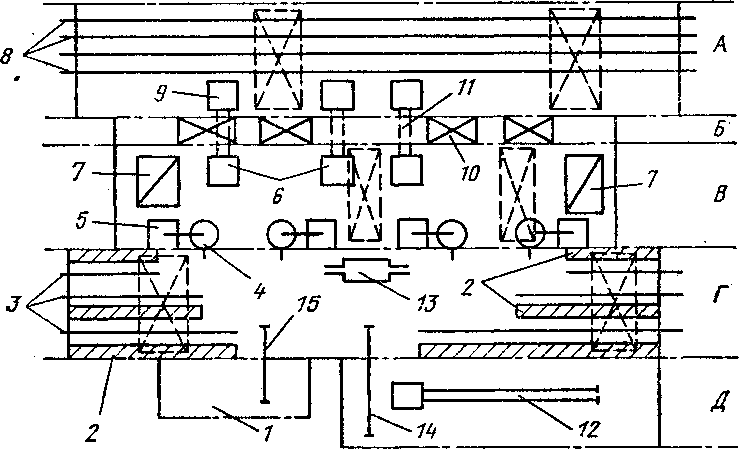 План электросталеплавильного цеха Б
Стальной лом доставляют в вагонах на четыре рельсовых пу­ти 8 шихтового пролета и загружают магнитными кранами в кор­зины, стоящие на стендах 9, непосредственно из вагонов. Корзины с ломом передают в печной пролет по путям 11, проложенным в траншее, и доставляют к печам кранами печного пролета через проемы 6 в рабочей площадке. Траншея для корзин сделана для того, чтобы уменьшить высоту подъема электромагнитов при за­грузке корзин ломом.
Сыпучие материалы и ферросплавы доставляют через специа­лизированный пролет сыпучих, оборудованный бункерами 10 за­паса, из которых материалы выдают в мульды и загружают в печь мульдозавалочной машиной. В бункера 10 известь и известняк подают пневмотранспортом из авто- или железнодорожных ци­стерн, прочие материалы загружают из контейнеров с помощью кранов.
Сталь из печи выпускают в ковш, удерживаемый сталеразли-вочным краном. Ковш транспортируют к вакууматору 13 и разли­вочным площадкам 2 или же устанавливают на сталевоз, который по поперечному пути 14 доставляет ковш в пролет МНЛЗ. Ковши со шлаком вывозят из цеха по путям разливочного пролета, в ко­торый их доставляют из-под печей тележками, перемещающимися по поперечным путям, уложенным в траншее. Сталеразливочные ковши для ремонта передают из разливочного пролета в отделе­ние 1 по поперечному пути 15.
На рис. показан поперечный разрез и план разработанного Гипромезом ЭСПЦ с четырьмя печами емкостью 100 т и годовой производительностью 1,0—1,2 млн. т жидкой стали. Особенности цеха следующие: подача сыпучих материалов через специализи­рованный пролет; разливка стали на МНЛЗ; выпуск стали в ковш, удерживаемый крюками сталеразливочного крана.
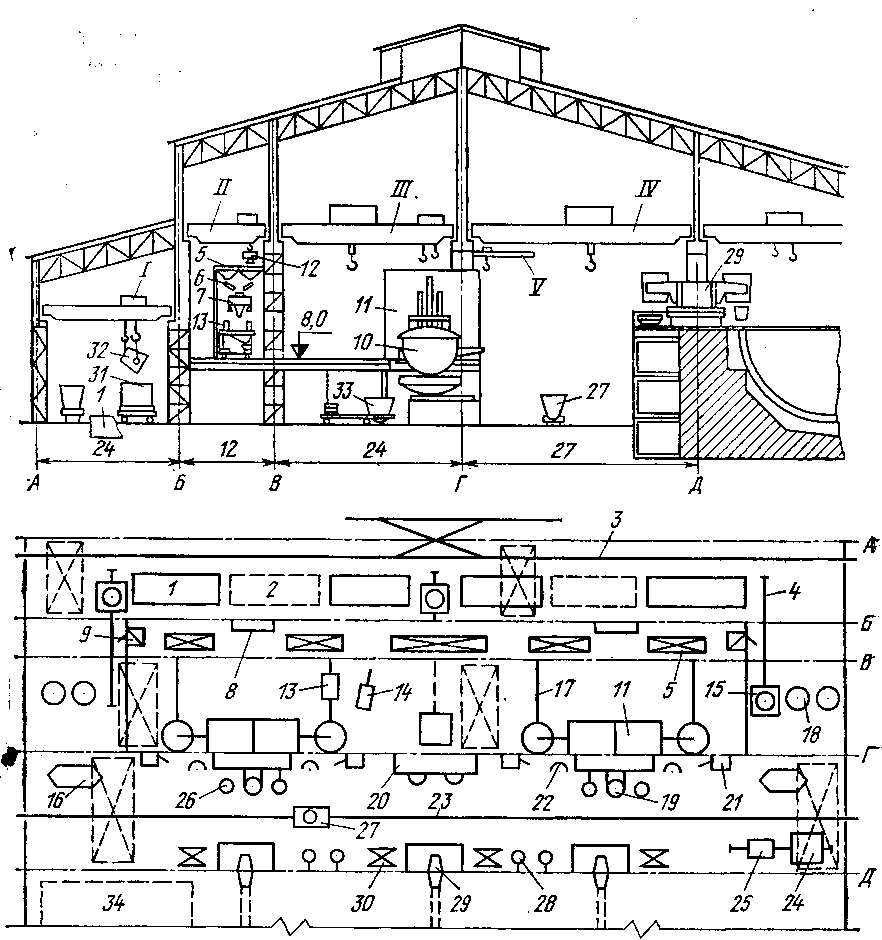 Цех включает следующие пролеты! шихтовый А—Б, сыпучих материалов (бункерный) Б—В, печной В—Г, распределительный Г—Д и примыкающую к нему группу пролетов ОНРС. В печном пролете на границе с распределительным расположены печи 10 с печными подстанциями 11, два завалочных крана III (180 + 63/20 т) и в торцах — участки 18 наборки сводов. Печной и бун­керный пролеты перекрыты рабочей площадкой. Шихтовый пролет оборудован кранами грузоподъемностью 30/15+15 т, распредели­тельный 180 +63/20 т, пролет сыпучих 20/5 т. МНЛЗ расположены в линию на границе распределительного пролета.
План и поперечный разрез электросталеплавильного цеха В
Организация основных работ. Большую часть стального лома привозят в шихтовой пролет на платформах на путь 3 в контейнерах, а часть россыпью. Доставляемый россыпью лом разгружают краном І с помощью электромагнита в ямные бункера Л а контейнеры 32 либо устанавливают на площадку 2, либо выгружают из них лом в корзину 31 краном І с помощью самокантующей траверсы. При необходимости лом добавляют из ямных бункеров 1 электромагнитом. Затем корзину с ломом на передаточной тележке 15, оборудованной взвешивающим устройством, доставляют по поперечному пути 4 в печной пролет. Здесь корзину поднимают краном ІІІ и загружают из нее лом в печь сверху. При движении корзины по пути 4 в нее вводят шлакообразующие материалы из бункеров 9. Сыпучие материалы доставляют автотранспортом в торец пролета Б—В в саморазгружающихся контейнерах 12 и загружают из них материалы в бункера 5 с помощью мостового крана ІІ.
Шлакообразующие материалы из бункеров 5 выдаются с помощью вибропитателей 6 в электровесовую тележку 7, которая по про­дольному рельсовому пути доставляет материалы к ленточным загрузочным машинам 13. Получив порцию материала из элек­тровесовой тележки, машина 13 по поперечному рельсовому пу­ти /7 перемещается к печи и загружает материал в печь через рабочее окно.
Ферросплавы из особых бункеров 5, снабженных взвешиваю­щим устройством, выдаются в мульды, удерживаемые безрельсо­вой завалочной машиной 14, которая вначале устанавливает муль­ды в печь 8, а после прокаливания транспортирует мульду к элек­тропечи и загружает ферросплавы в печь через рабочее окно. Холодные ферросплавы могут загружаться в печь машиной 13. Заправочные материалы выдаются из специальных бункеров 5 в бункер заправочной машины.
Распределительный пролет Г—Д служит для передачи ковшей с жидкой сталью от печей на МНЛЗ, для уборки шлака из цеха, осуществления внепечной обработки стали (вакуумирование, про­дувка аргоном) и подготовки и ремонта сталеразливочных ков­шей. Сталь из печи выпускают в ковш, удерживаемый сталеразливочным краном IV. Затем ковш этим краном доставляют на участок вакуумирования или к установкам 19 продувки аргоном и после внепечной обработки на поворотный стенд 29 МНЛЗ. Для вакуумирования ковш краном IV ставят на сталевоз 25, ко­торый перемещает ковш на стенд - вакууматора 24. После вакуумирования сталевоз возвращает ковш в зону действия разл% вочного крана, с помощью которого ковш доставляют на МНЛЗ; Каждая печь, оборудована бункерным устройством 21 для ввода ферросплавов в ковш. Шлаковые ковши 33 из-под печи выдают по поперечным путям в распределительный пролет, где их кра­ном IV устанавливают на шлаковоз 27, вывозящий шлак из про­лета по продольному пути 23. В пролете имеются стенды 26 и 22 для установки соответственно сталеразливочных и шлаковых ков­шей. Подготовку и ремонт ковшей с шиберными затворами ведут по схеме, схожей с описанной на стр. 98, для чего имеются пово­ротные стенды 30, участок 20 для подготовки и монтажа шибер­ных затворов, стенды 28 для сушки ковшей, установки 16 для механизированного выполнения футеровки ковшей; участок 34 подготовки промежуточных ковшей расположен в левой части пролета МНЛЗ.
На рис. схематически показаны план и разрез ЭСПЦ с че­тырьмя 100-т печами одного из заводов в Дании. Характерные особенности этого цеха: подача лома из двух отделений в торцы печного пролета, наличие бункерного пролета, выпуск стали в ковш на сталевозе, пневмоподача в печь извести и кокса, изоля­ция печного пролета от других.
Цех имеет бункерный пролет А—Б, печной Б—В, распредели­тельный В—Г и далее ряд пролетов, в которых расположены МНЛЗ, участок 4 ремонта оборудования МНЛЗ и участки охлаж­дения, зачистки и выдачи литых заготовок. По обеим сторонам цеха расположены вытянутые в поперечном направлении (вдоль МНЛЗ) отделения / магнитных материалов. Печи 6 с печными подстанциями 7 расположены в середине печного пролета, что позволяет локализовать в этом пролете все выделяющиеся при плавке и при выпуске стали вредности. Печной пролет изолиро­ван от остальных газо- и звукоизолирующими перегородками и оборудован вытяжной вентиляцией 19. В распределительном пролете установлен вакууматор и установки для продувки металла в ковше аргоном.
Основные работы в цехе организованы следующим образом. , Корзины с ломом доставляют из шихтовых отделений 1 по путям 2 составами из трех тележек каждый в торцы печного пролета, где их поднимают кранами 18 и устанавливают на пол печного про­лета или же транспортируют к печи, если настало время загруз­ки. Порошкообразные известь и кокс хранятся в бункерах 8. Из этих бункеров материалы подают в печь пневмотранспортом спомощью сжатого воздуха через дозирующие устройства. Все кусковые материалы, в том числе ферросплавы, поступают из рас­положенного вблизи от цеха разгрузочного отделения по двум конвейерам 9 в бункера 10 бункерного пролета, где хранится суточный запас материалов. Из этих бункеров материалы через бункерные весы выдаются либо в мульду завалочной машины 13, загружающей материалы в печь, либо на поперечный ленточный конвейер 14, расположенный под рабочей площадкой и достав­ляющий материалы в бункер 17 у сливного желоба печи. Из бун­кера 17 ферросплавы загружают в сталеразливочный ковш.
Сталь из печи выпускают в ковш, установленный на стале­возе 16, который по поперечным путям 5 переезжает в распределительный пролет. Здесь ковш с помощью крана 20 доставляют на поворотный стенд 21 МНЛЗ, на установки вакуумирования или продувки аргоном. Шлак из печи сливают в ковш на тележке 75, которая выезжает из-под печи в сторону бункерного пролета. Автошлаковозом 12 ковш снимают с тележки и вывозят из цеха. При остановке печи на ремонт, кожух печи с помощью специаль­ной траверсы двумя кранами 18 транспортируют на участок ре­монта 11 в печном пролете; на этом же участке осуществляют ремонт сводов.
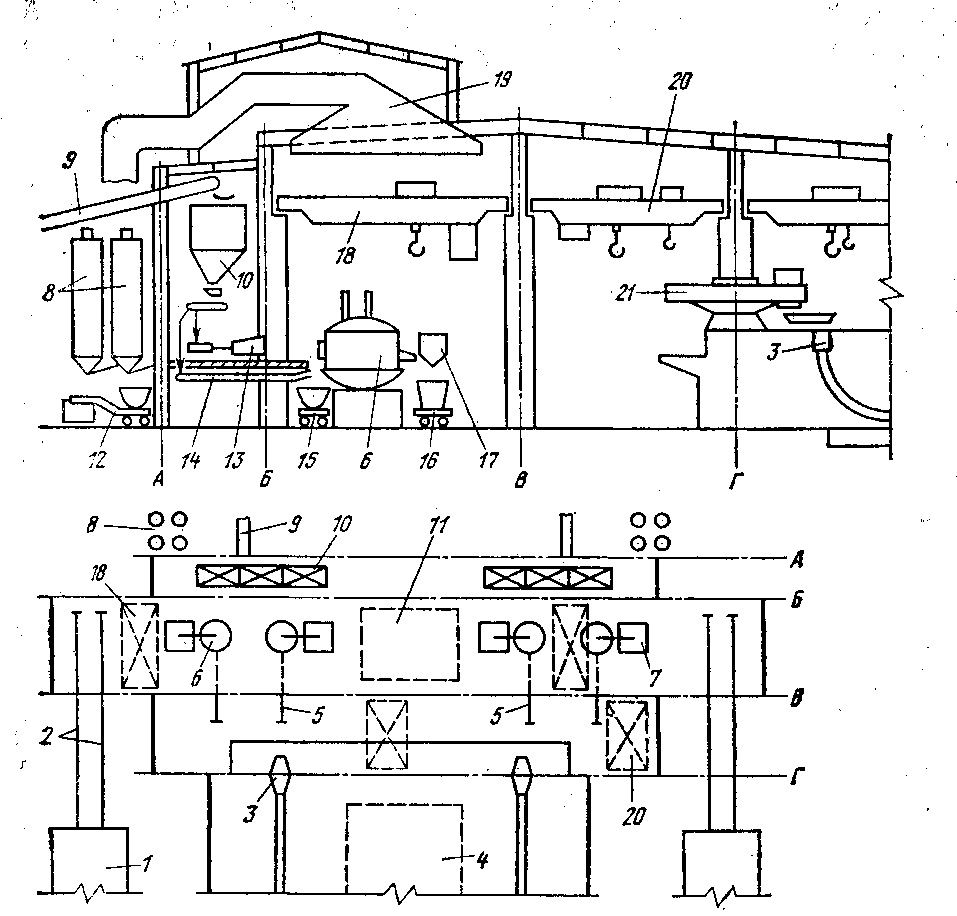 План и поперечный разрез электросталеплавильного цеха Г
Современным требованиям по охране труда и защите окружающей среды в наибольшей мере отвечают ЭСПЦ, в которых предусмотрена установка печей в герметичном дымо- и шумоизолирующем кожухе. На рис. дан поперечный разрез ЭСПЦ» схожего с проектами недавно разработанных Гипромезом, Сибрипромезом и Укргипромезом цехов, в которых 100-т печи разме­щены в герметичном кожухе и предусмотрена загрузка сыпучих материалов и ферросплавов по течкам через свод печи.
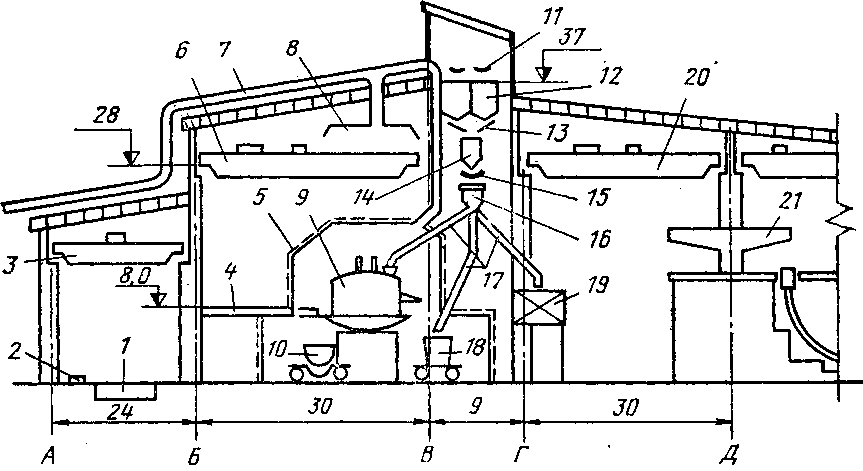 Поперечный разрез электросталеплавильного цеха Д
Показанный на рис. цех включает пролеты: шихтовый А—Б, печной Б—В, пролет сыпучих или загрузочный В—Г, распредели­тельный Г—Д и далее группу пролетов ОНРС. Пролет сыпучих размещен между печным и распределительным, чтобы обеспечить подачу из него материалов не только в печь, но и в ковш 18 и к установке 19 доводки состава и температуры металла. Расходные бункера 12 расположены на большой высоте ( + 37 м), что позво­ляет подавать материалы из них преимущественно за счет грави­тационных сил по наклонным течкам 17. Печи 9 приближены к пролету сыпучих, чтобы можно было загружать материалы с по­мощью наклонной течки 17. Установки 19 для доводки состава и температуры металла в ковше расположены над путями стале­возов, что позволяет подавать ковши на внепечную обработку без участия кранов.
Конфигурация и габариты герметичного кожуха, сооружаемо­го вокруг печи, выбраны с учетом необходимости обеспечить на­клон печи, подъем и отворот свода, размещение сталевоза 18 со сталеразливочным ковшом и тележки 10 со шлаковым ковшом. В кожухе предусмотрены закрываемые раздвижными шторами проемы в передней стенке на уровне рабочей площадки против рабочего окна, в задней стенке на уровне пола цеха для выезда сталевоза и шлаковой тележки и вверху для загрузочной корзины, В кожухе над печью размещен кран для обслуживания ее меха­низмов. Газы из кожуха 5 отводят по трубопроводу 7 к газо­очистке, расположенной рядом с главным зданием. Имеется само­стоятельный тракт для отвода к газоочистке печных газов через отверстие в своде. Над печью расположен зонт 8 для улавливания газов, выделяющихся при загрузке лома корзинами.
Стальной лом доставляют в шихтовое отделение в контейнерах по рельсовому пути 2 или автотранспортом и с помощью крана 3 перегружают в корзины. Часть лома доставляют россыпью, раз­гружают в бункера 1 и используют для догрузки корзин (коррек­тировки массы лома в них). Корзины доставляют в печной пролет по поперечным путям и краном 6 загружают шихту в печь, для чего раздвигают верхние шторы герметичного кожуха 5.
Сыпучие материалы и ферросплавы доставляют со склада кон­вейерами 11 в расходные бункера 12, откуда их с помощью элек­тровибрационных питателей 13 выдают в весы-дозатор 14, а из них на продольный конвейер 15. Последний доставляет материалы от расположенных вдоль цеха расходных бункеров 12 в распре­делительную воронку 16, направляющую материалы в одну из на­клонных течек 17 для загрузки через свод в печь, либо в ковш, либо же для доставки на участок 19. Заправочные материалы по­дают в контейнерах и хранят в подвесных бункерах на рабочей площадке 4, откуда их выдают в бункер заправочной машины.
После выпуска стали в ковш сталевоз 18 выезжает из кожуха 5, и останавливается под установкой 19 для доводки, где могут вы­полняться следующие операции: отбор проб, замер температуры, продувка аргоном с введением алюминия для раскисления, коррек­тирующие добавки ферросплавов, добавка стальной обрези для корректировки температуры, вдувание порошкообразных материа­лов для десульфурации и кокса для науглероживания. Затем ста­левоз выезжает в зону действия крана 20, которым ковш достав­ляют на поворотный стенд 21 МНЛЗ. Шлаковая тележка 10 выез­жает из кожуха в распределительный пролет, откуда шлаковые ковши вывозят автошлаковозами.
Организация основных работ в эспц
Доставка и загрузка лома
Основу шихты электросталеплавильных печей составляет лом с добавкой чугуна или науглероживателей (кокс, электродный бой) и ее загружают корзинами (бадьями) с раскрывающимся днищем. Во всех цехах применяется следующая система загрузки металли­ческой шихты: доставка корзин с ломом в печной пролет по по­перечным путям на уровне пола цеха, подъем корзины краном, опускание ее в открываемое сверху рабочее пространство с рас­крыванием днища корзины.
Ниже перечислены способы доставки лома в цех и загрузки его в корзины, подаваемые затем в печной пролет:
В шихтовый пролет в вагонах россыпью с разгрузкой боль­шей части лома в ямные бункера, где хранится его запас пример­но за шесть суток работы цеха, с последующей погрузкой лома электромагнитами в корзины, находящиеся на поперечных путях передачи в печной пролет (см. рис. 38). Этот способ считается пригодным лишь для цехов с печами малой емкости в связи с его малой производительностью. (При диаметре электромагнита 1650 мм и насыпной массе лома 1 —1,2 т/м3 скорость его загрузки составляет около 30 т/ч; для обеспечения же бесперебойной ра­боты 100- и 200-т печей по расчетам Гипромеза требуются ско­рости загрузки соответственно около 60 и 90 т/ч.)
В шихтовый пролет вагонами с непосредственной перегруз­кой из них лома в корзины (см. рис. 39). Этот способ также не обеспечивает достаточную скорость загрузки корзин и, кроме того, по расчетам Гипромеза, неэкономичен в связи с большими расходами на содержание подвижного состава.
В отдельно стоящее поперечно (см. рис. 41) или продольно расположенное шихтовое отделение, где заполняют корзины и откуда их доставляют по поперечным рельсовым путям или авто­тягачами. В отечественной практике этот способ не опробован.
Доставка большей части лома в шихтовый пролет в контей­нерах с разгрузкой контейнеров краном непосредственно в кор­зины; часть лома при этом доставляют россыпью, разгружают в ямные бункера и используют для догрузки корзин. Контейнеры с ломом доставляют либо из далеко расположенного скрапоразделочного цеха по продольным путям (см. рис. 40), либо по попе­речным путям из рядом расположенного скрапоразделочного цеха (ЭСПЦ Узбекского металлургического завода).
Загрузка корзин ломом в близко расположенном скрапо-разделочном цехе с доставкой их в печной пролет по поперечным рельсовым путям.
Перспективными для новых цехов с большегрузными печами считают два последних способа. Более предпочтительной, очевид­но, является доставка заполненных корзин из близко расположен­ного скрапоразделочного цеха. При этом отпадает необходимость в сооружении шихтового пролета или отделения, уменьшается число перегрузок лома.
Взвешивание корзин, заполняемых ломом, вместе с передаточ­ными тележками ведут с помощью устанавливаемых в шихтовых пролетах стационарных платформенных весов или же весами, смонтированными на тележках.
Основное оборудование. Применяемые для перегрузки лома магнитные краны описаны ранее. В случае доставки лома в кон­тейнерах шихтовые пролеты новых цехов оснащают мостовыми кранами с двумя параллельно перемещающимися по мосту тележ­ками; одна оборудована электромагнитом, другая устройством для захвата и опрокидывания контейнеров.
Загрузочные корзины могут быть с многостворчатым днищем из гибких пластинчатых секторов и грейферного типа с двумя раскрывающимися челюстями. В отечественной практике приме­няют корзины первого типа (рис.), имеющие цилиндрический корпус 3 с днищем, получаемым в результате смыкания гибких секторов 6. Сборку днища ведут после окончания предыдущей за­валки в печном пролете цеха, удерживая корзину на весу мостовым завалочным краном за три крюка 4. При сборке через проуши­ны 8 гибких секторов вручную протаскивают цепь 7, стягивают цепь крюком вспомогательного подъема крана, после чего конец цепи замыкают штырем. В момент загрузки шихты тянут крюком вспомогательного подъема крана за цепь 5, выдергивая штырь; гибкие секторы расходятся и шихта высыпается на под печи. Для опоры корзины при ее установке на пол цеха или передаточ­ную тележку служит поддон соединяемый с корзиной откид­ными замками 2; перед загрузкой поддон от корзины отсоединяют. Для новых цехов рекомендуются корзины грейферного типа, что исключает затраты ручного труда и времени на сборку корзины.
Передаточные тележки для корзин делают самоходными. Для новых цехов их оборудуют весовыми устройствами, что позволяет отказаться от стационарных весов в шихтовом пролете, упрощает и ускоряет взвешивание.
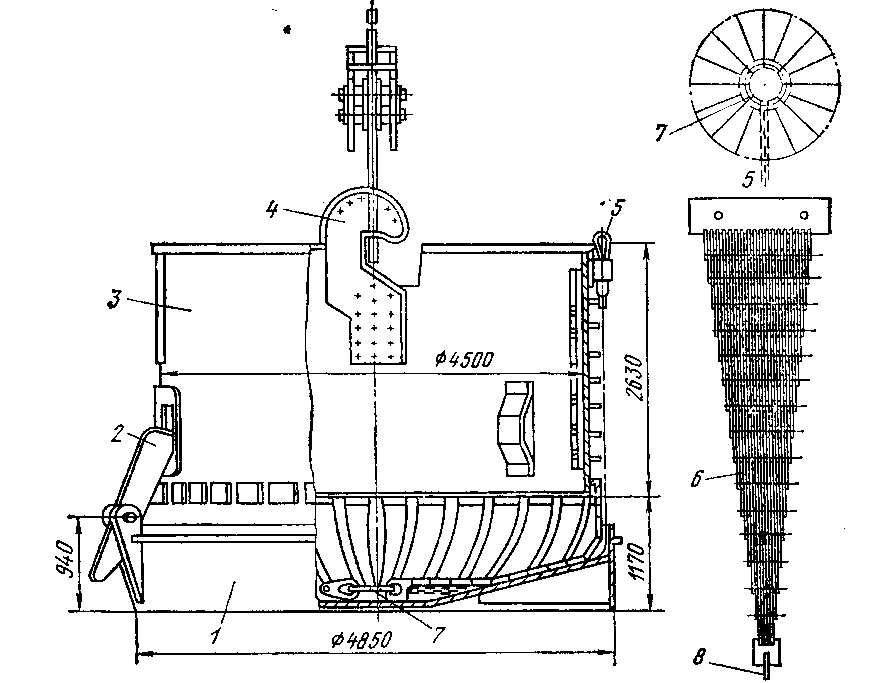 Загрузочная корзина с днищем из гибких секторов
Доставка и загрузка металлизованных окатышей
Как показал опыт, для получения высоких технико-экономических показателей плавки на металлизованных окатышах должна быть организована их непрерывная загрузка через отверстие в своде печи. Окатыши доставляют к печам через специализированный пролет, который одновременно служит для доставки сыпучих ма­териалов и ферросплавов (бункерный пролет или пролет доставки сыпучих).
Система доставки и загрузки окатышей обычно включает уста­новленные в бункерном пролете вблизи печей расходные бункера, рассчитанные на хранение 8—12-ч запаса окатышей, конвейерный тракт их подачи в бункера и группу механизмов для дозированной выдачи окатышей из бункеров и их загрузки в печь. Опыт эксплуа­тации подобных систем невелик и общепринятой оптимальной схе­мы и конструкций системы загрузки окатышей пока не разрабо­тано. На рис. 44 показаны две разновидности подобных систем.
В системе загрузки, изображенной на рис. 44, а, в расходные бункера 7 окатыши подают конвейером 8 из цеха прямого восста­новления. Каждый бункер 7 оборудован электровибрационным питателем 6 и ленточными весами 5, выдающими дозированное количество окатышей на общий для двух бункеров поперечно рас­положенный вибропитатель 4. Окатыши через наклонную течку 3 поступают в печь 1 через закрепленную на своде воронку 2. При необходимости наклонную течку 3 отворачивают от свода. Ско­рость подачи окатышей автоматически регулируется в зависимости от потребления электроэнергии. В системе, показанной на рис. 44, б, окатыши в расходные бун­кера 7 подают конвейерами 8 и выдают из них с помощью элек­тровибрационных питателей 6 в весовой дозатор 5 и далее на про­дольный конвейер 4. Последний доставляет окатыши из ряда расположенных вдоль загрузочного пролета расходных бункеров 7 на наклонный поперечный конвейер 3, с которого они через воронку 2 и отверстие в своде поступают в печь 1. Уклон конвейе­ра 3 позволяет несколько уменьшить высоту расположения расход­ных бункеров 7.
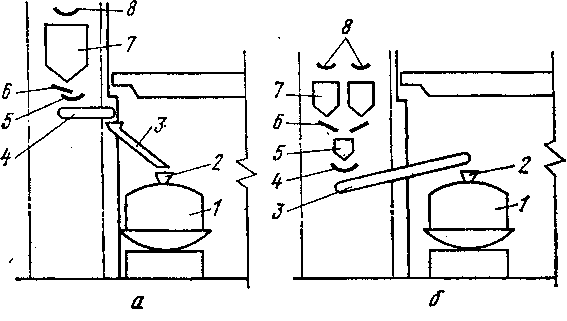 Схемы систем загрузки в печь металлизованных окатышей
Весьма рациональной можно считать систему загрузки, ана­логичную системе загрузки сыпучих материалов, примененную в цехе, показанном на рис. . В этой системе загрузку осуще­ствляют преимущественно за счет гравитационных сил и предусмотрен лишь один продольный конвейер 15 (рис.), со­бирающий материалы из расположенных в ряд расходных бун­керов.
Системы доставки и загрузки сыпучих материалов и ферросплавов
В существующих ЭСПЦ применяют две существенно различаю­щихся схемы доставки сыпучих материалов и ферросплавов к пе­чам: через шихтовый пролет и по специализированному тракту подачи. Подача через шихтовый пролет, включающая доставку материалов россыпью или в контейнерах, хранение их запаса, перегрузку в шихтовом пролете и доставку в печной пролет кра­нами. При этом способе велика загружен­ность шихтовых кранов, усложняется организация работ в пролете, исключена возможность автоматизации, загрязняется атмо­сфера пылью. Поэтому в новых цехах этот способ доставки материалов не применяют.
Специализированный тракт подачи сыпучих материалов и ферросплавов во всех современных ЭСПЦ в принципе схож и включает: группу расходных бункеров, в которых хранят оперативный запас материалов; систему доставки в них материалов; систему механизмов для выдачи материалов из бункеров, ид до­зирования и загрузки в печь. Обычно предусматривают отдельную группу расходных бункеров на одну-две печи. Объем бункеров для извести рассчитывают на хранение примерно полусуточного ее запаса; для других материалов, расходуемых в значительно меньших количествах, объем бункеров обеспечивает хранение за­паса на несколько суток (до пяти) работы цеха. Бункера распо­лагают выше уровня рабочей площадки цеха, делают подвесными и снабжают системой дозированной выдачи материа­лов снизу. Группы расходных бункеров располагают в ряд вдоль фроцта печей, что позволяет создать общую систему подачи в них материалов. Применяют два варианта размещения расходных бункеров в цехе — в специализированном пролете сыпучих (бун­керном) и в печном пролете. Для новых цехов Гипромез реко­мендует устройство специального бункерного пролета в связи со следующими преимуществами: упрощается организация работ в печном пролете и пылевыделения не загрязняют его атмосферу; бункера можно располагать в два ряда, в то время как в печном пролете — в один ряд; возможна установка большого числа бун­керов. Однако бункерный пролет увеличивает объем здания цеха.
Доставка материалов в расходные бункера может быть орга­низована следующими способами:
в саморазгружающихся контейнерах, которые доставляют к цеху из шихтовых отделений авто- или железнодорожным транс­портом, а в цехе подают к определенному бункеру мостовым кра­ном;
конвейерами непосредственно из шихтовых отделений при ид близком расположении от цеха;
конвейерами из сооружаемого рядом с цехом приемного отде­ления, куда материалы доставляют от отдаленных источников снабжения в вагонах или автотранспортом. Прибывающие мате­риалы разгружают в приемные бункера, а из них выдают на кон­вейеры, доставляющие материалы в расходные бункера ЭСПЦ;
пневмотранспортом.
Пневмотранспорт используют в некоторых зарубежных цехах для доставки отдельных материалов (например, извести). В оте­чественных цехах его не применяют, поскольку не организовано производство соответствующего оборудования. 1 Наиболее часто применяют первые три из перечисленных спо­собов. При выборе способа доставки учитывают, что конвейерные способ по сравнению с доставкой контейнерами характеризуется меньшими трудозатратами и позволяет автоматизировать достав­ку. Вместе с тем сооружение конвейерной системы в ЭСПЦ с ма­лым объемом производства может оказаться неэкономичным. Так, по. расчетам Гипромеза, в ЭСПЦ производительностью менее 1—1,5 млн. т стали в год более экономичной будет доставка кон­тейнерами.
Для выдачи материалов из расходных бункеров в загрузочные машины и устройства применяют электровибрационные питатели, электровесовые тележки, бункерные весы, конвейеры. Загрузку в печь осуществляют мульдами, ленточными бросковыми машинами и посредством течек, вводимых через дополнительное отверстие в своде печи. При использовании мульд обеспечивается загрузка любых материалов, однако при загрузке необходимо отключение и подъем электродов. Ленточные машины загружают материалы без отключения печи, однако не позволяют загружать прокален­ные ферросплавы. Кроме того, оба эти способа не обеспечивают автоматизацию загрузки. При загрузке с помощью течек через свод обеспечивается полная автоматизация, не требуется отклю­чения печи и открывания окна. При этом, однако, необходимо размещать расходные бункера на большей, чем при первых двух способах загрузки, высоте.
Для новых цехов Гипромезом рекомендуется загрузка сыпу­чих материалов и большей части ферросплавов с помощью течки через свод в сочетании с загрузкой нагретых ферросплавов без­рельсовыми мульдозавалочными машинами. Для малорасходуемых ферросплавов и порошкообразных раскислителей может при­меняться следующая схема доставки и загрузки: подача в печной пролет в саморазгружающихся контейнерах, опорожнение их подвесные бункера на рабочей площадке, из которых материалы по мере надобности выдаются в мульды.
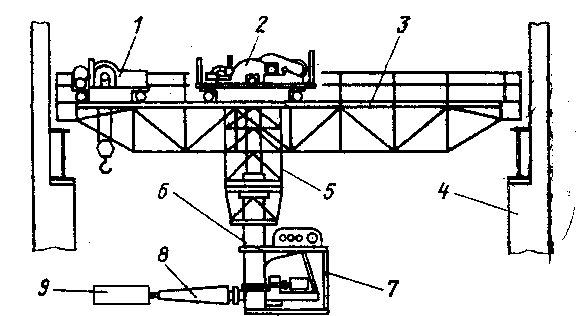 Крановая мульдовая машина
Основное оборудование. Для загрузки материалов мульдами в ЭСПЦ широко применяют машины кранового типа (см. рис.), которые передвигаются вдоль печного пролета по тем же подкрановым путям, что и завалочные краны, т. е. по путям, закрепленным на колоннах 4, ограничивающих печной пролет. Машина включает мост 3, по которому перемещаются две тележки — главная 2 и вспомогательная 1, оборудованная подъемным механизмом с крюком. На главной тележке смонтирована шахта 5, являющаяся опорой для колонны 6, и механизмы подъема и вращения колонны 6 вместе с закрепленной на ней кабиной 7. В кабине размещены опоры хобота 8 с механизмами его качания и вращения. Мульду 9 захватывают хоботом, снабженным механизмом ;ее замыкания.
Во вновь сооружаемых цехах рекомендуется применение без­рельсовых мульдозавалочиых ма­шин (см. рис.). Их достоин­ствами являются малые габари­ты и масса, большая маневрен­ность и то, что они, передвигаясь по рабочей площадке, не мешают работе завалочных кранов печ­ного пролета. Основой машины является перемещаемая с помощью дизельного двигателя тележ­ка, имеющая три колеса с резиновыми литыми шинами. На те­лежке смонтирован хобот с механизмами его качания, вращения и захвата мульды. Емкость мульд составляет 0,6—0,7 м3.
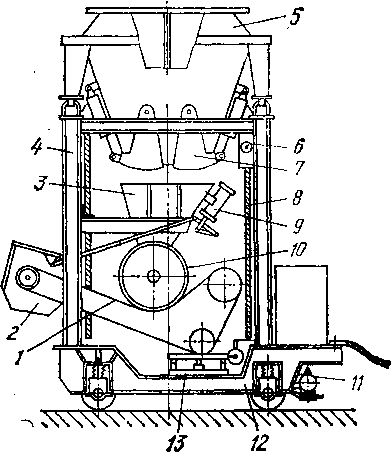 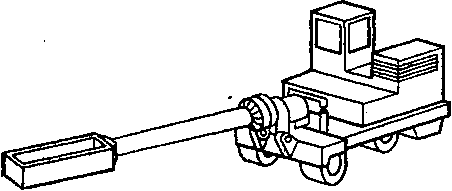 Безрельсовая мульдозавалочная машина
Загрузочная машина ленточного типа
Ленточная загрузочная машина (рис) состоит из переме­щаемой механизмом 11 электротележки 12, на которую через стойки 4 опирается состоящий из двух секций бункер 5 для сыпу­чих материалов, снабженный весовым устройством 6. Бросковый механизм выполнен в виде ленты 1, огибающей приводной, на­правляющий и огибающий ролики и барабан 10. При открывании затвора 7 материал высыпается в воронку 3, а из нее на барабан 10 и далее на движущуюся ленту, с которой по инерции ма­териал выбрасывается в печь через окно. Направление струи ма­териала по вертикали регулируют, поднимая или опуская рас­труб 2 через систему рычагов гидроцилиндром 9. Направление в горизонтальной плоскости изменяют с помощью поворотного ме­ханизма 13. Машина снабжена теплозащитным экраном 8. Даль­ность бросания достигает 11 м, производительность 65—240 т/ч.
При загрузке материалов через свод в нем предусматривают отверстие, над которым закрепляют приемную воронку, а печи располагают рядом с пролетом доставки сыпучих материалов. Подобная система загрузки обычно включает комплекс оборудо­вания для выдачи материалов из расходных бункеров, их дозирования и подачи в печь (электровибрационные питатели, весы-до­заторы, конвейеры, наклонные течки и др.). Подобные системы могут быть выполнены так же, как описанные выше (стр.) системы загрузки через свод окаты­шей. Более рациональной, очевидно, является первая, где загрузку осуществляют преимущественно за счет гравитационных сил и требуется меньше оборудования.
Подача ферросплавов в ковш. Современный ЭСПЦ должен быть оборудован системой механизированной загрузки ферроспла­вов в является первая, где загрузку осуществляют преимущественно за счет гравитационных сил и требуется меньше оборудования.
Подача ферросплавов в ковш. Современный ЭСПЦ должен быть оборудован системой механизированной загрузки ферроспла­вов в сталеразливочный ковш во время выпуска в него стали и в процессе внепечной обработки. Соответственно над желобом печи и на установках внепечной обработки располагают систему бункеров, снабженных дозаторами, питателями и течками для по­дачи ферросплавов из этих бункеров в ковш. Разработано и при­меняется несколько способов доставки ферросплавов в бункера этих загрузочных систем:
доставка контейнерами в распределительный пролет и загруз­ка из контейнеров в бункера мостовыми или консольными кра­нами;
доставка через бункерный пролет с последующей выдачей ферросплавов на поперечный конвейер, доставляющий сплавы к бункерам у"желоба печи (см. рис. 41), или с выдачей в тележку которая транспортирует материалы по рабочей площадке в распределительный пролет в зону действия разливочных кранов, загружающих материалы в бункера у желоба печи, и установок внепечной обработки;
доставка через пролет сыпучих (бункерный) материалов с по­следующей выдачей к бункерам у желоба печи и установок вне­печной обработки по наклонным течкам (рис. 42).
Целесообразно, очевидно, применение третьего способа; при этом установки внепечной обработки должны располагаться рядом с пролетом сыпучих, а последний — между печным и распределительным пролетами.
Выпуск стали и уборка шлака
В ЭСПЦ применяют два способа выпуска стали в ковш. При рас­положении печей на границе печного и разливочного или распре­делительного пролетов сталь из печи выпускают в ковш, удержи­ваемый разливочным краном; с помощью этого крана ведут разливку в изложницы или передают ковш на МНЛЗ. При распо­ложении печей в печном пролете сталь выпускают в ковш, установ­ленный на сталевозе, который перевозит ковш в распределитель­ный (разливочный) пролет, в зону действия разливочных кранов. Этот способ рекомендуется для новых цехов в связи с необходи­мостью установки печей в шумо- и дымоизолирующем кожухе.
Во всех отечественных ЭСПЦ применяется одинаковая схема уборки шлака — выдача шлаковых ковшей из-под печи на тележ­ке по поперечному пути в разливочный (см. рис.) или распре­делительный (см. рис.) пролеты с перестановкой их краном на продольные пути вывоза из цеха^ По этим же путям вывозят шлак, сливаемый из разливочных ковшей. В зарубежных цехах применяют еще ряд способов шлакотборки:
вывоз шлаковых ковшей автошлаковозами по полу цеха (на­пример, через печной пролет, см. рис.). Автошлаковозы рабо­тают без участия кранов и оборудованы механизмами кантования ковша и его захвата с тележки, выдающей ковш из-под печи;
слив шлака в приямок, под печью с последующей отгрузки за­стывшего шлака; такой способ нельзя считать приемлемым в свя­зи с ухудшением санитарных условий в цехе; через печной пролет путем передачи шлаковых ковшей из-под лечи завалочным краном в торец пролета, откуда их вывозят по продольному рельсовому пути; этот способ непригоден для высокопроизводительных цехов, так как существенно усложняется ра­бота кранов печного пролета;
вывоз шлаковых ковшей от печи по продольным рельсовым путям, проложенным в печном пролете под рабочей площадкой; такой способ требует увеличения ширины печного пролета, по­скольку необходимо иметь один общий продольный путь и кри­волинейные съезды с него к каждой печи, а также предусматри­вать место для подаваемых по поперечным путям корзин с ломом;
через шихтовый пролет, куда шлаковые ковши из-под печи до­ставляют по поперечным путям и где их краном переставляют на продольные пути для вывоза за пределы цеха. Этот способ нельзя считать рациональным, так как требует установки в ших­товом пролете кранов большой грузоподъемности и усложняет работу в нем.
С учетом отмеченных недостатков рациональными можно счи­тать применяющуюся на отечественных заводах схему вывоза шлаковых ковшей через разливочный или распределительный про­леты и применяемую на зарубежных заводах схему вывоза с по­мощью автошлаковозов. Проектом Укргипромеза предусмотрено устройство специального шлакового пролета, куда шлаковые ков­ши доставляют от печей и где их краном переставляют на про­дольные пути для вывоза из цеха.
Для обеспечения полной утилизации шлаков в новых ЭСПЦ обязательно необходимо сооружать шлаковые отделения, где опо­рожняют вывозимые из цеха шлаковые ковши и откуда застывший шлак отправляют на дальнейшую переработку. Один из возмож­ных вариантов устройства шлакового отделения описан ранее (см. рис.).
Работы в распределительном пролете
В современных ЭСПЦ с непрерывной разливкой основным назна­чением распределительного пролета является доставка кранами ковшей со сталью от печей или сталевозов на поворотные стенды МНЛЗ, располагаемые в линию вдоль границы пролета. Наряду с этим в пролете организуют внепечную обработку стали, подго­товку и иногда ремонт сталеразливочных ковшей, часто через пролет убирают шлак, доставляют ферросплавы к установкам внепечной обработки, огнеупоры и оборудование для ремонтов. Подготовку и ремонт ковшей с шиберными затворами ведут по схеме, требующей многократ­ной перестановки ковшей кранами. Кранами часто доставляют ковши к установкам внепечной обработки, переставляют шлаковые ковши при уборке шлака.
Работа в пролете упрощается, если установки внепечной обра­ботки размещены над сталевозными путями; при уборке шлака автошлаковозами без участия кранов; при доставке ферроспла­вов к установкам внепечной обработки по наклонным течкам из бункерного пролета (как в цехе, показанном на рис.). Для высокопроизводительных цехов необходимо вынесение ремонта ков« шей в специализированные пролеты или отделения.
Цехи с расположением печей на границе печ­ного и распределительного пролетов и выпуском стали в ковши, удерживаемые литейными кранами распредели­тельного пролета. Пролет доставки сыпучих материалов и ферро­сплавов размещают в них между печным и шихтовым пролетами (рис. 40) или же располагают тракт подачи этих материалов в печном пролете с противоположной от печей стороны (ЭСПЦ До­нецкого и Узбекского металлургических заводов). Строившиеся в недавнее время цехи этого типа считаются несовершенными в связи со следующими недостатками:
печи не заключены в шумо- и дымоизолирующий кожух;
не обеспечивается загрузка сыпучих материалов и ферроспла­вов через свод печи;
не предусмотрена возможность работы с металлизованными окатышами (их загрузка через свод печи);
усложнена система доставки ферросплавов в ковш и на уста­новки доводки плавки в ковше в связи с отдаленностью от них тракта подачи ферросплавов.
Цехи с расположением печей внутри печного пролета и размещением бункерного пролета с противоположной от распределительного пролета стороны. Примером устройства ЭСПЦ подобного типа может быть цех, показанный на рис. 41. В этих цехах сталь выпускают в ковши, установленные на сталевозах; загрузку сыпучих, ферро­сплавов и окатышей можно вести через свод печи, для чего печи должны быть смещены в сторону бункерного пролета. Печи могут быть заключены в изолирующий кожух или же возможна изоля­ция печного пролета от остальных стенками.
Недостатком подобной планировки ЭСПЦ является отдален­ность тракта доставки ферросплавов (бункерного пролета) от мест расположения сталеразливочных ковшей при выпуске и вне­печной обработке, что усложняет подачу ферросплавов в ковш.
Цехи с расположением печей внутри печного пролета и размещением буккерного пролета меж­ду печным и распределительным. Пример устройства цеха с подобной планировкой и размещением печей в герметич­ном кожухе показан на рис. В этом цехе в результате бли­зости печей к тракту доставки обеспечивается возможность загруз­ки сыпучих, ферросплавов и при необходимости окатышей через свод. Близость бункерного пролета к участкам выпуска стали в ковш и внепечной обработки позволяет сравнительно просто (с помощью наклонных течек) подавать к этим участкам ферросплавы. Благодаря отмеченным особенностям эту послед­нюю планировку можно считать наиболее рациональной из рас­смотренных.
С учетом изложенного можно считать, что главное здание ЭСПЦ с непрерывной разливкой должно включать следующие пролеты: печной, бункерный, распределительный и группу проле­тов МНЛЗ с расположением бункерного пролета между печным и распределительным. Наряду с этим в новых проектах следует прорабатывать вопросы о целесообразности устройства в главном здании шихтового, ковшового и, возможно, шлакового пролетов.
Шихтовый пролет имеет в своем составе большая часть ЭСПЦ. Однако, как уже указывалось, при доставке корзин с ломом непо­средственно из скрапоразделочного цеха необходимость в шихто­вом пролете отпадает, что уменьшает объем главного здания.
В ЭСПЦ с большим объемом производства целесообразно устройство специального пролета для подготовки и ремонта ста­леразливочных ковшей. В нем может быть организована также внепечная обработка с расположением установок над путями сталевозов. Подобный пролет, размещенный между распредели­тельным и бункерным, предусмотрен в одном из проектов Гипро­меза.
При работе печей с повышенным количеством шлака (напри­мер, на металлизованных окатышах) возможно устройство в ЭСПЦ шлакового пролета. Такой пролет предусмотрен в одном из проектов Укргипромеза и расположен в здании ЭСПЦ крайним с противоположной от пролетов МНЛЗ стороны. В пролете пере­ставляют шлаковые ковши на продольные пути для вывоза из цеха так, как в конвертерных цехах.
Размеры главного здания. Основные размеры печных пролетов строившихся в последние годы отечественных ЭСПЦ приведены ниже:
Емкость печи, т 				6 12 25 50 100 200
Высота рабочей площадки, м 		4 5 5,5 7 8 10,5
Ширина пролета, м 				18 18 18 24 24 27—30
Высота до верха подкранового рельса, м . 	14 16 18 20 24 30—32
При установке печей в шумо- и дымоизолирующем кожухе габариты пролета увеличиваются: так, в цехе со 100-т печами ширина пролета составит 30 м, высота до верха подкранового рельса 28—30 м. Ширина шихтовых пролетов составляет 18—30 м; ширина разливочных пролетов при разливке в изложницы 18— 24 м, высота расположения в них кранов такая же, как в печном пролете. В ЭСПЦ с большегрузными (100—200 т) печами и не­прерывной разливкой ширина шихтовых пролетов равна 24—30 м, распределительных 27—30 м, пролетов доставки сыпучих 9—12 м; ширина каждого из двух пролетов, в которых размещены МНЛЗ, изменяется от 24 до 36 м. Высота расположения кранов в рас­пределительном и примыкающем к нему пролете МНЛЗ обычно такая же, как в печном пролете.
Рациональные решения для проектируемых цехов
С учетом изложенного в предыдущих разделах при разработке проектов ЭСПЦ можно считать целесообразными следующие ре­шения:
доставка в цех корзин с ломом из располагаемого вблизи печ­ного пролета скрапоразделочного цеха, а при отсутствии такой возможности устройство в главном здании шихтового пролета с доставкой в него большей части лома в контейнерах;
наличие в цехе специализированного пролета доставки сыпу­чих материалов, ферросплавов и при необходимости металлизо­ванных окатышей (бункерного пролета);
устройство главного здания цеха с непрерывной разливкой стали в составе следующих пролетов: печного, бункерного, распре­делительного и группы пролетов МНЛЗ с расположением бункер­ного пролета между печным и распределительным. Возможно также устройство в главном здании шихтового и ковшевого про­летов;
загрузка сыпучих материалов, ферросплавов и окатышей в печь через свод с помощью наклонных течек в сочетании с за­грузкой нагретых ферросплавов мульдами;
расположение печей вблизи бункерного пролета с целью обес­печения возможности загрузки материалов через свод;
установка печей в шумо- и дымоизолирующем кожухе в печ­ном пролете с выпуском стали в ковши, располагаемые на сталевозах;
загрузка лома корзинами грейферного типа и оборудование передаточных тележек весами для взвешивания корзин с ломом;
создание в цехе системы пневмоподачи порошкообразных ма­териалов для продувки металла в печи и в ковше;
размещение установок внепечной обработки над путями стале­воза рядом с бункерным пролетом;
применение безрельсовых мульдозавалочных машин;
механизация подачи ферросплавов в ковш при выпуске и внепечной обработке с доставкой их на эти участки из бункерного пролета;
уборка шлака автошлаковозами без перестановки шлаковых ковшей в цехе кранами;
очистка газов преимущественно тканевыми фильтрами и отвод газов от печи через свод, от кожуха, в котором размещена печь, и от зонта, располагаемого под крышей цеха для улйвливания газов, выделяющихся при открывании кожуха во время загрузки лома корзинами;
применение машин гребкового типа для скачивания шлака из печи, торкрет-машин для горячего ремонта, специальных устройств для механизации свинчивания электродов, отбора проб и замера температуры металла.